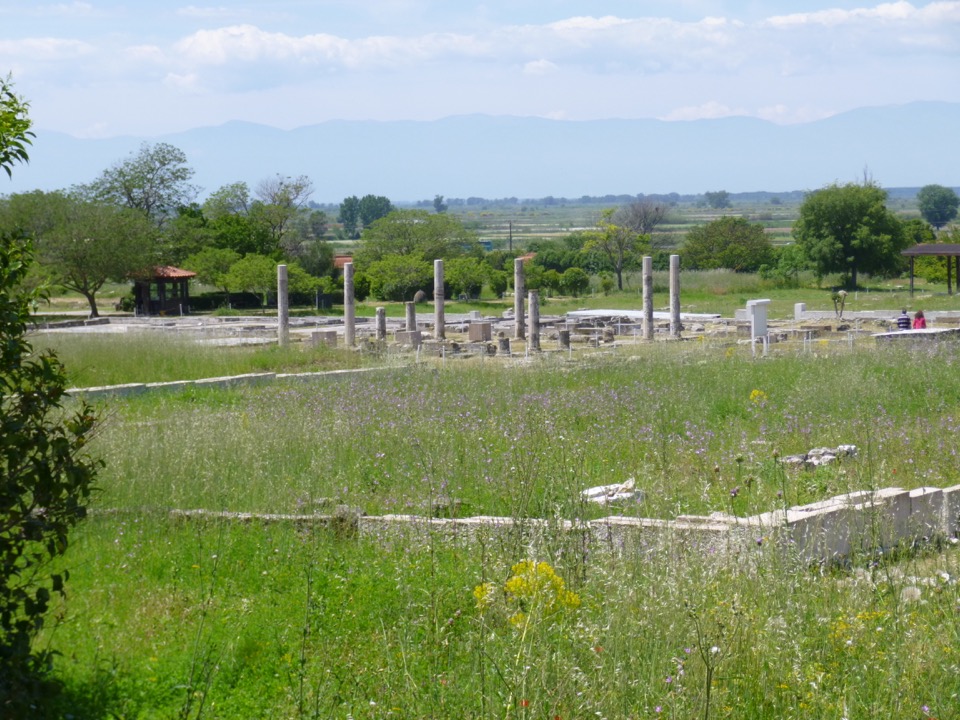 Pella
Alexander the Great’s hometown
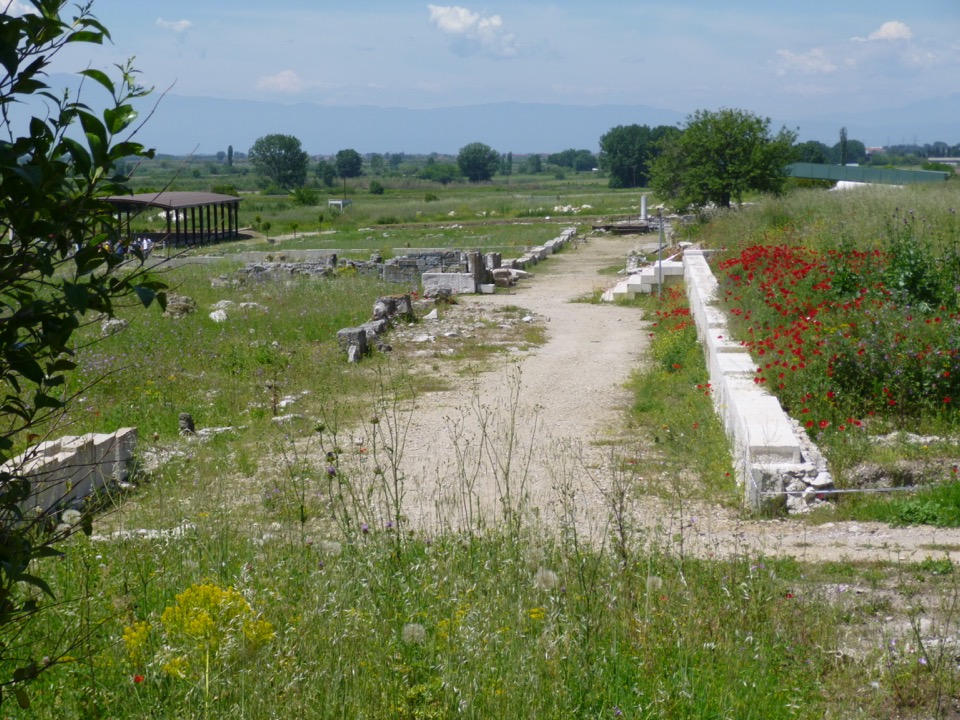 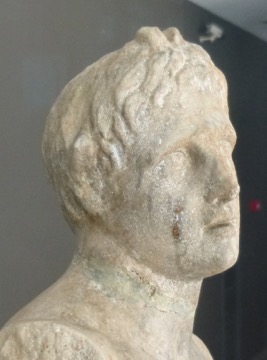 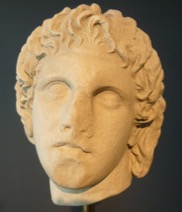 Alexander as Pan 
with 2 small horns
the goat-footed god
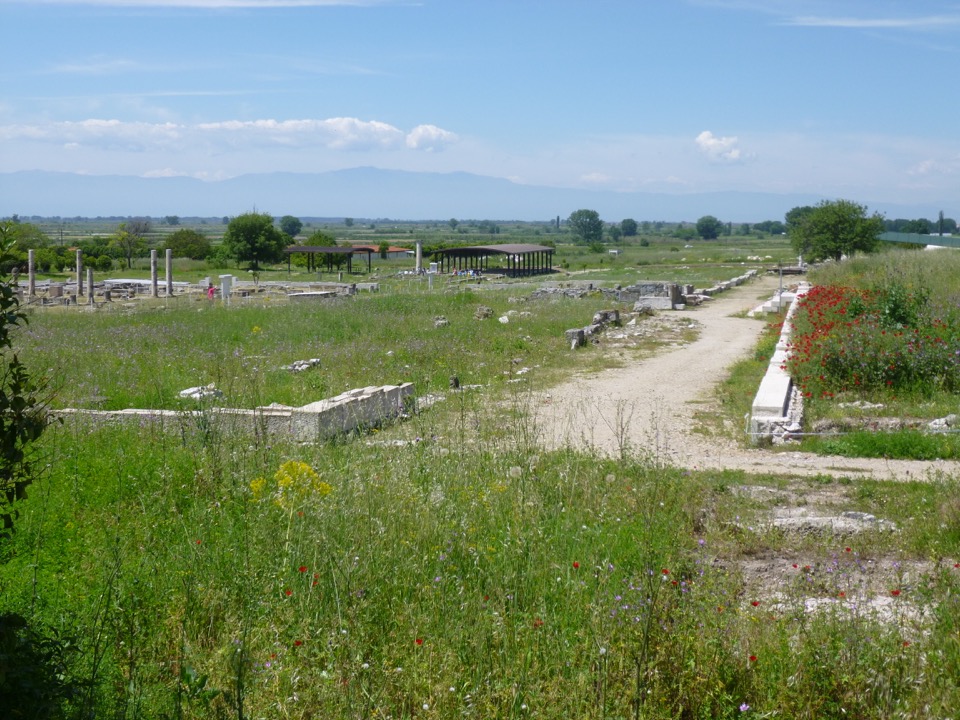 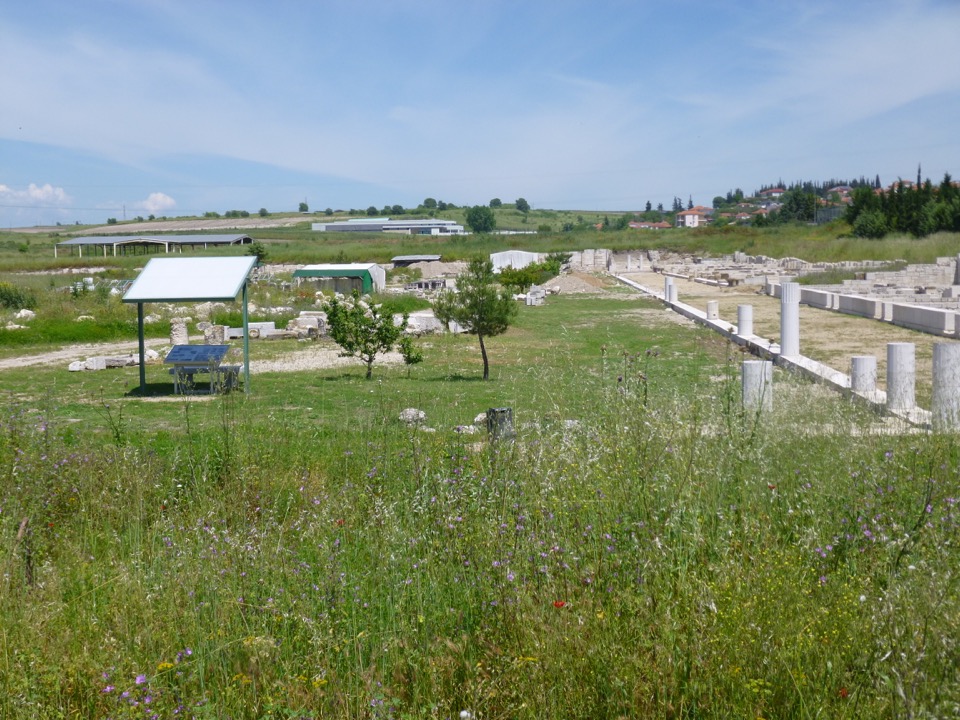 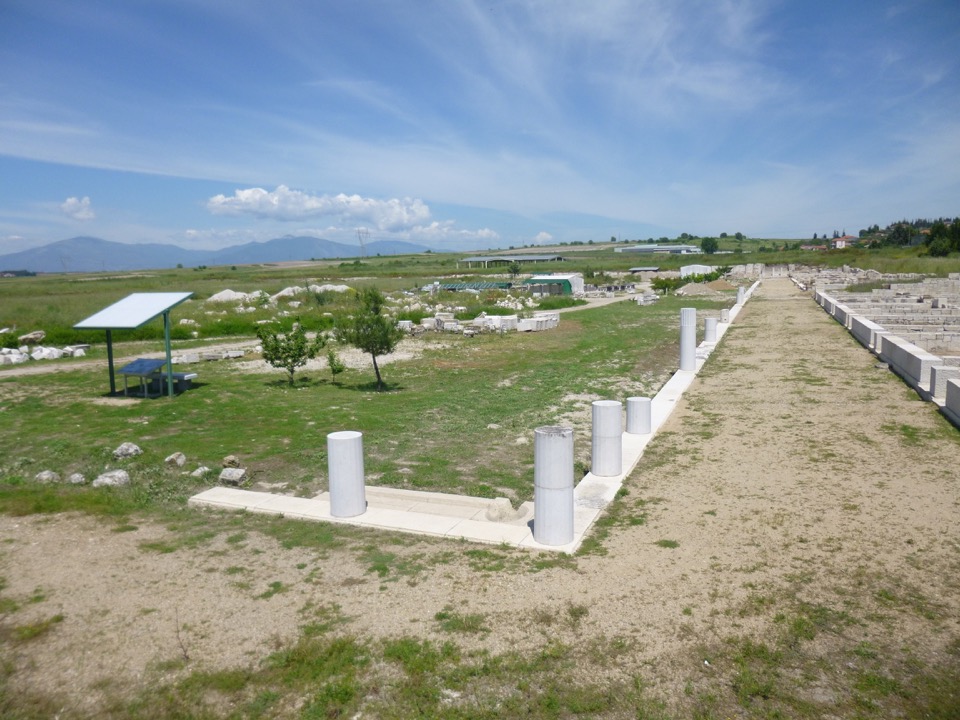 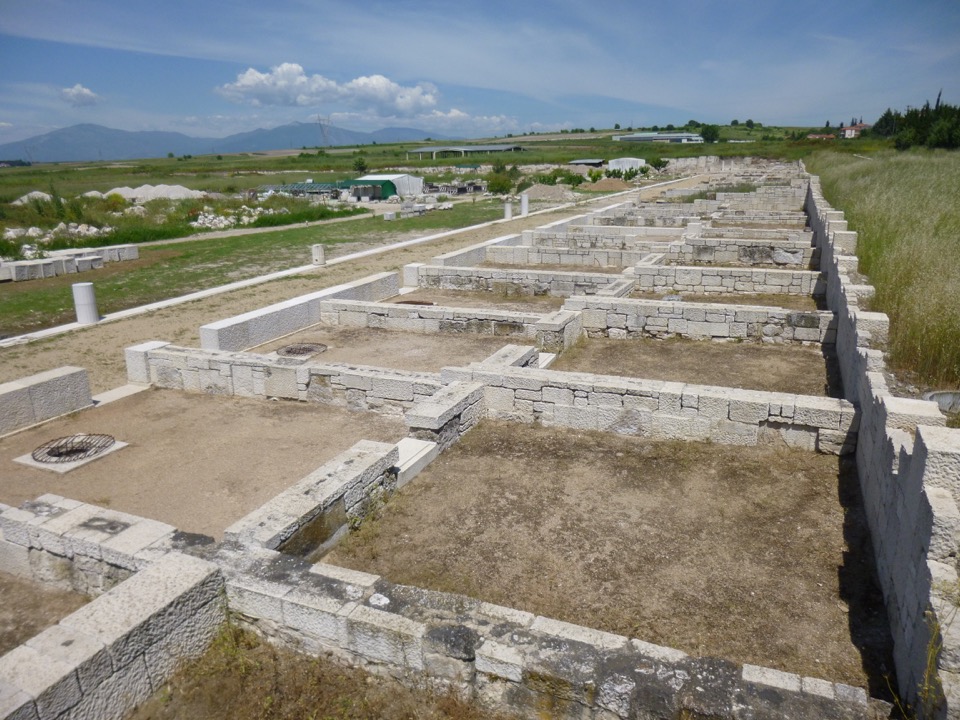 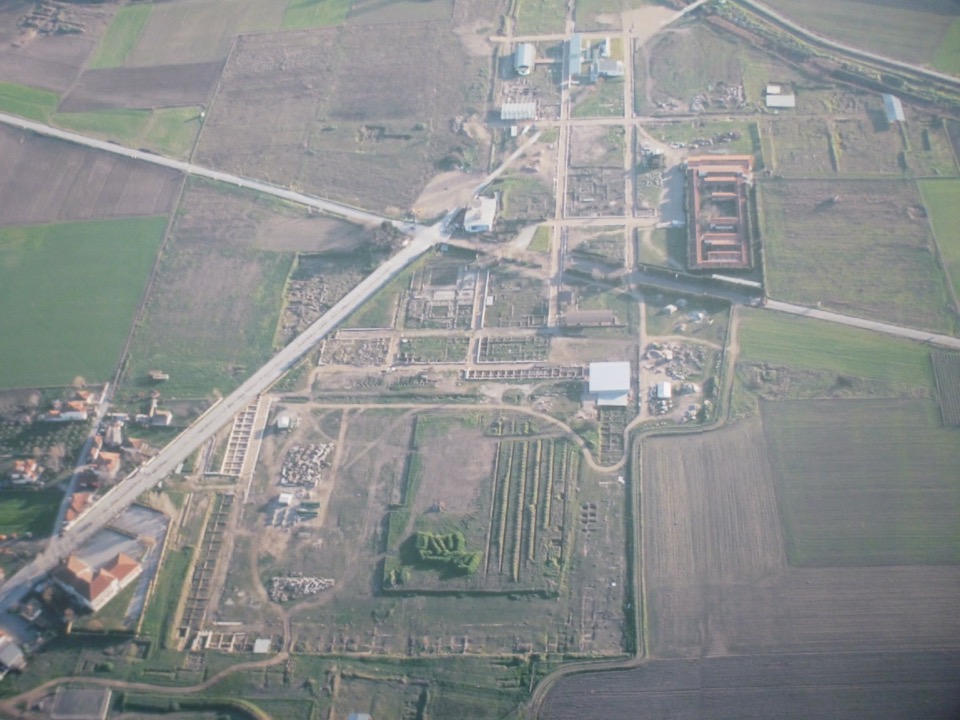 Excavations across modern village
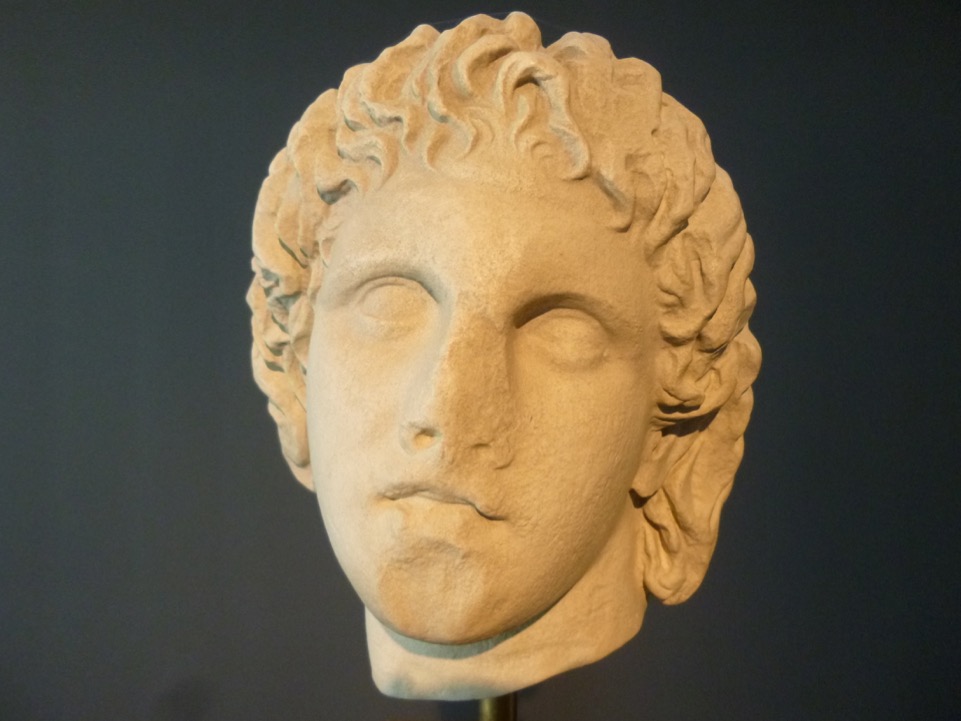 Alexander the Great (325-300 BC) – 
marble head from 
area of Giannitsa
[Speaker Notes: Marble head of Alexander the Great (325-300 BC) – from area of Giannitsa]
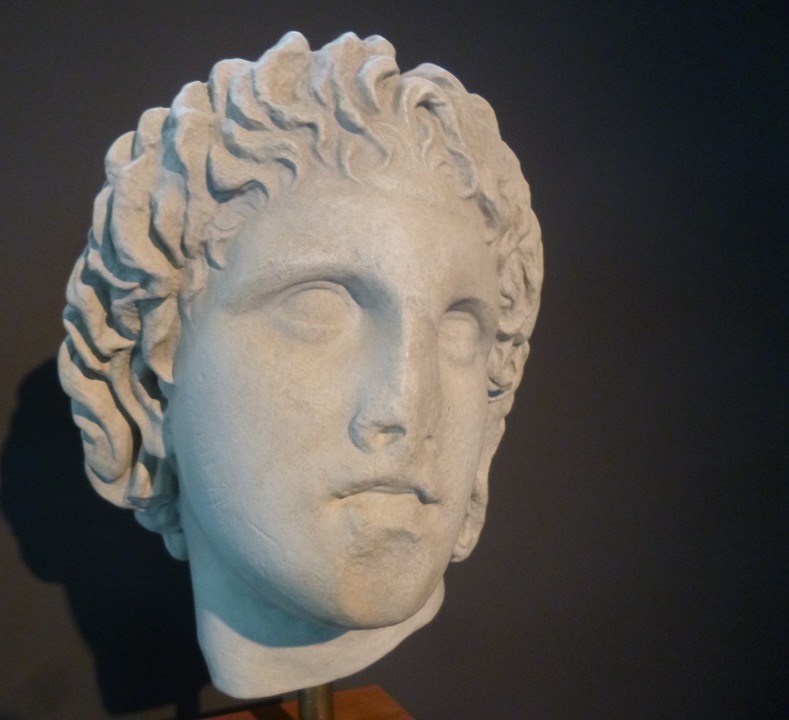 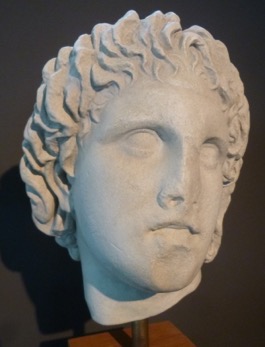 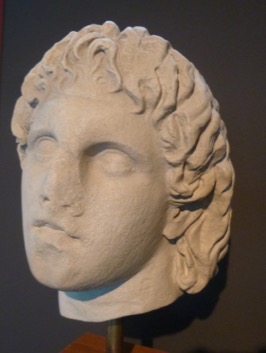 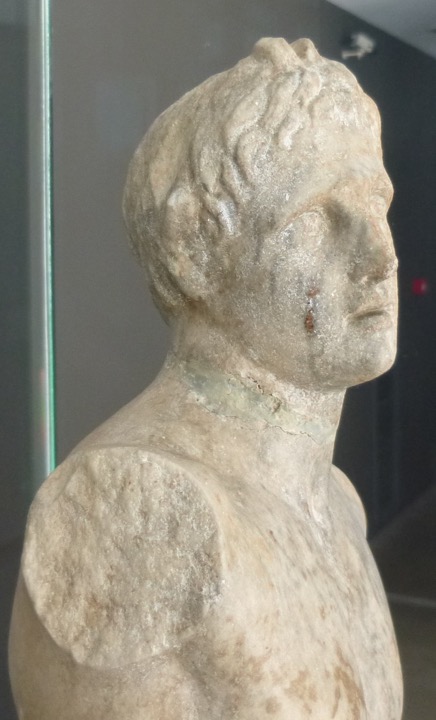 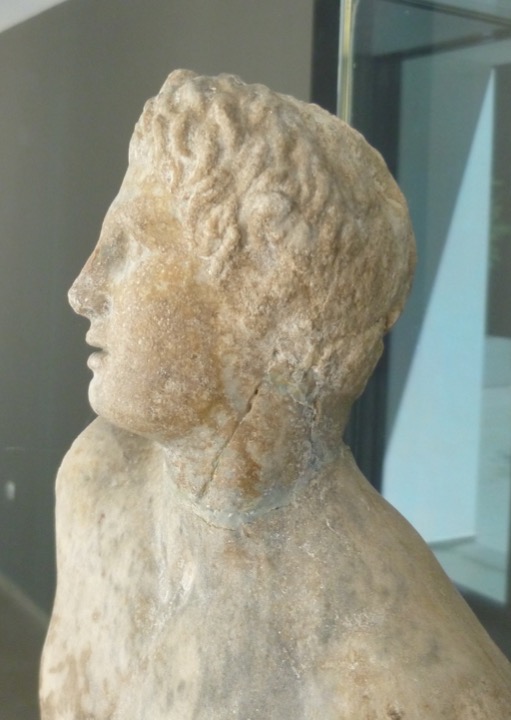 Alexander depicted as Pan with two small horns – representing the goat-footed god at Pella
(late 4th – early 3rd c. BC)
[Speaker Notes: Marble statuette of Alexander depicted as Pan with two small horns – confirms the cult of the goat-footed god at Pella. Late 4th – early 3rd c. BC.]
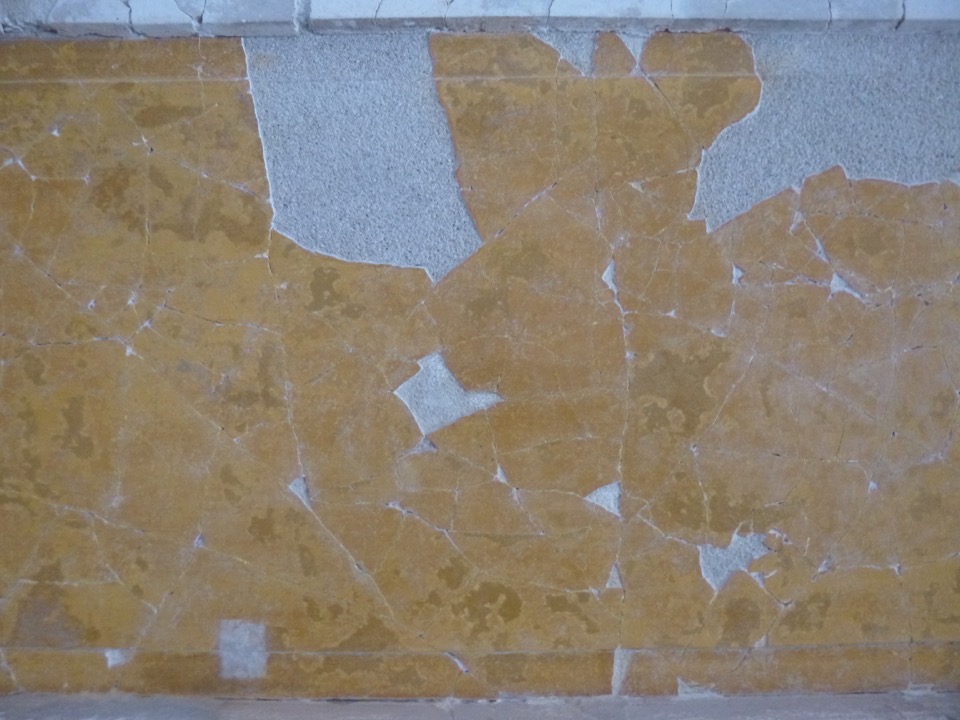 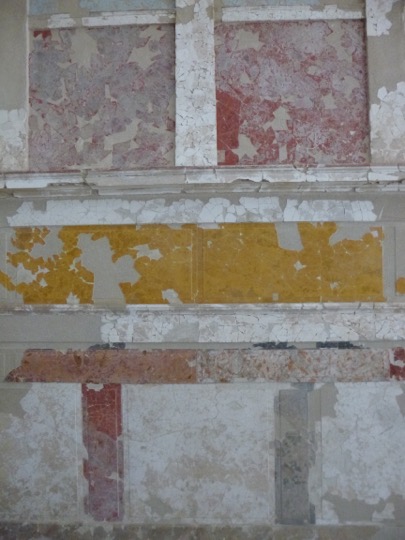 Pella
Museum
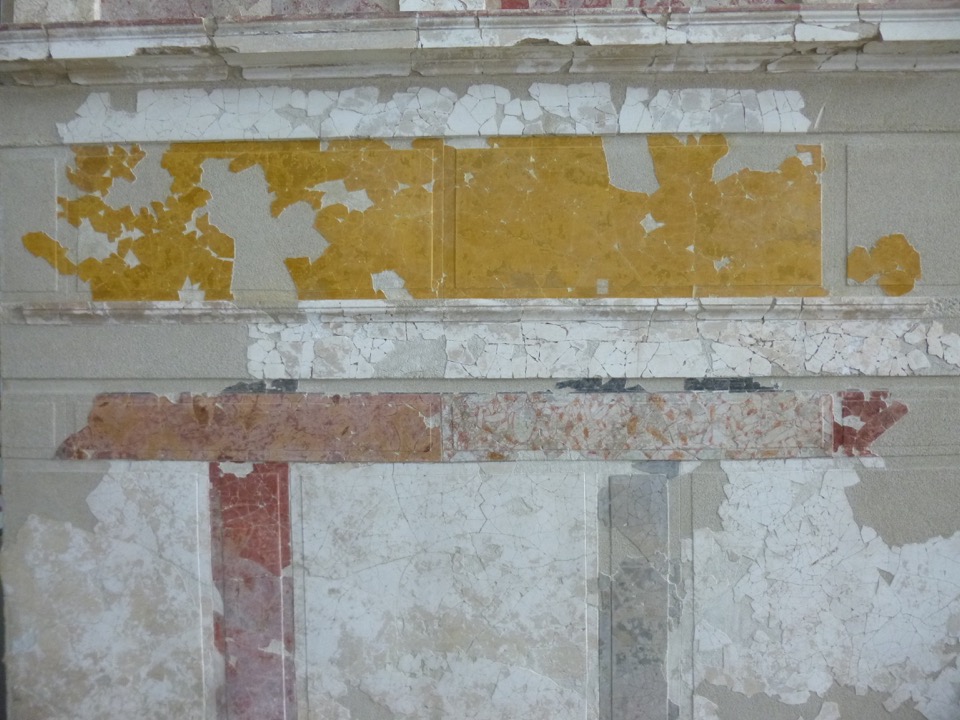 Luxurious homes from 3rd c. BC
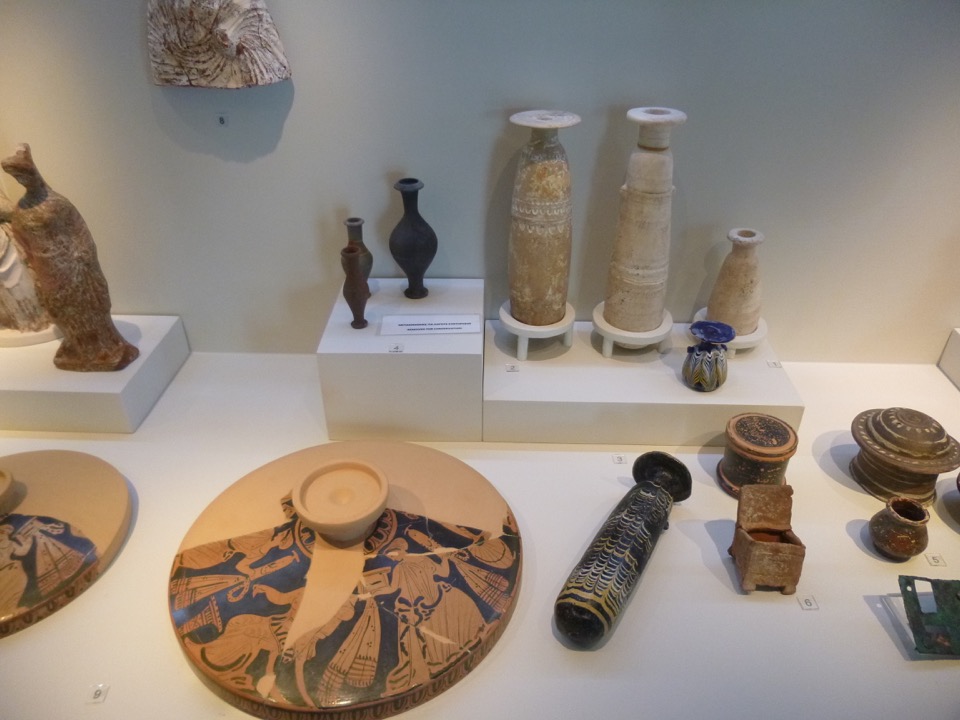 Items from private houses
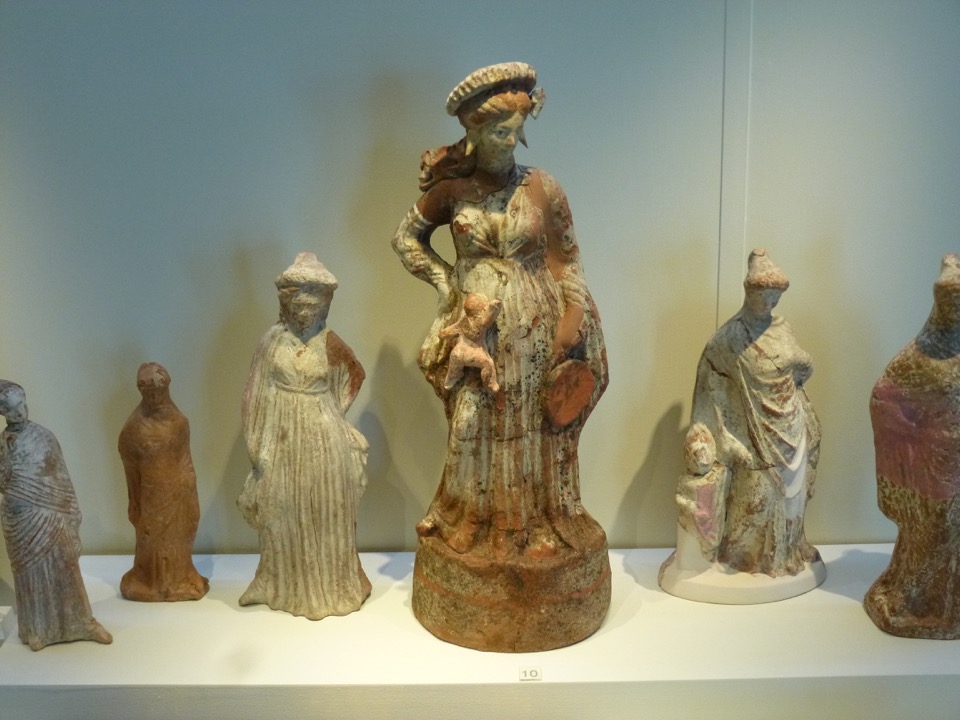 World of women
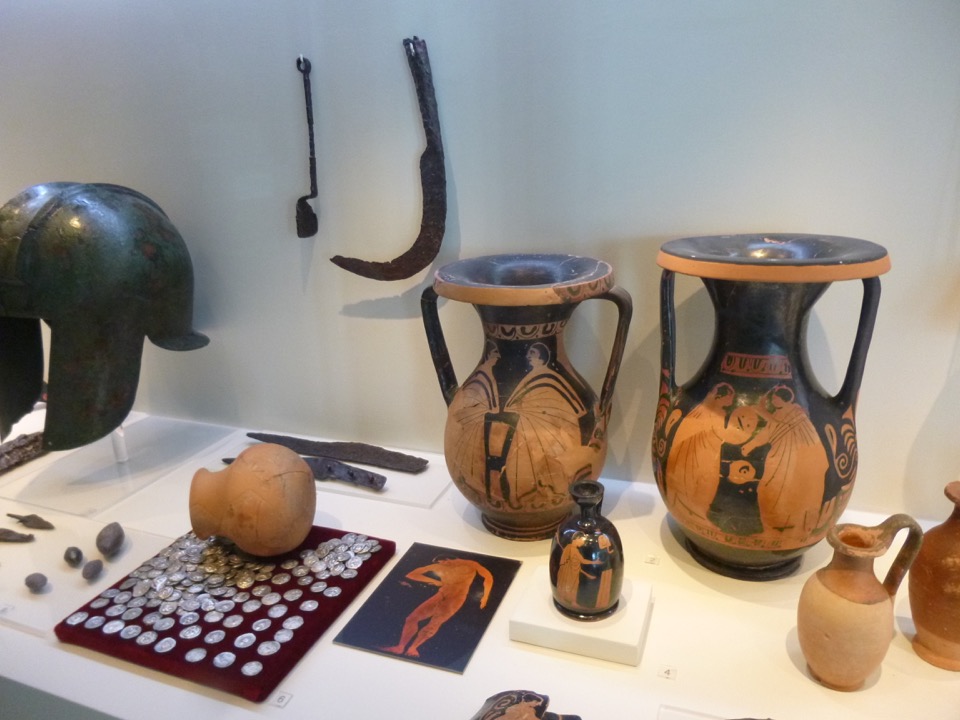 World of men
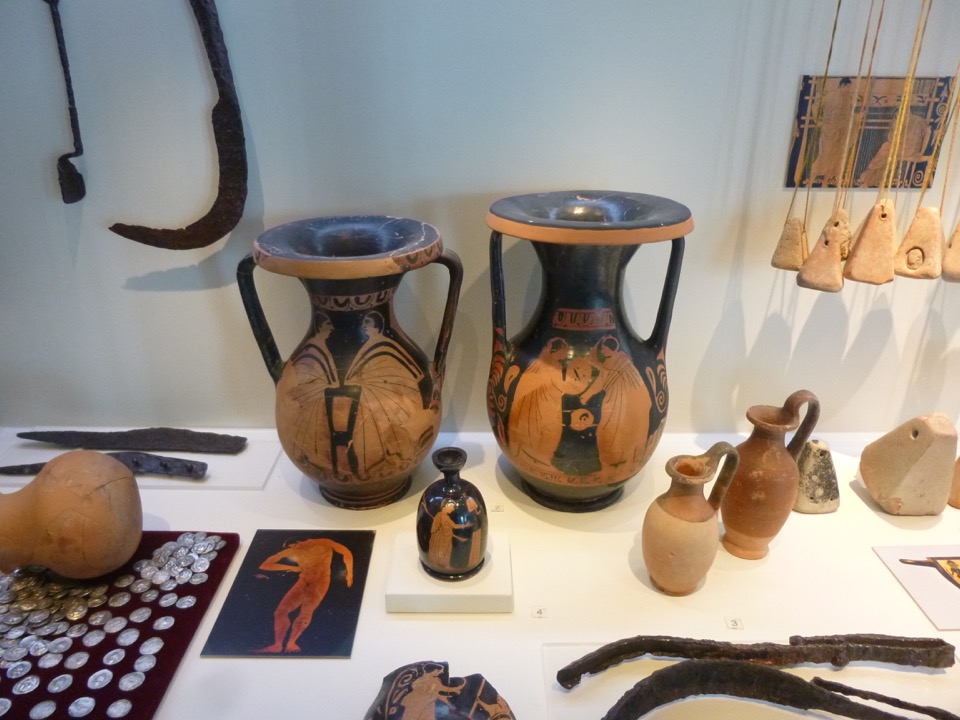 World of men
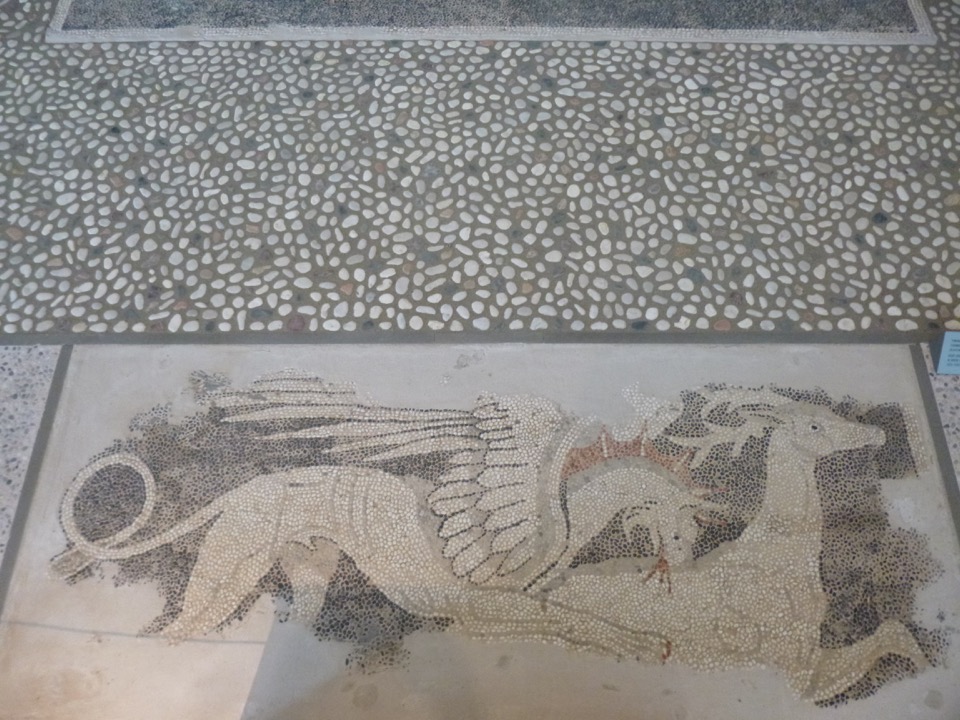 Dionysios on a panther and griffen tearing apart a deer
(from a house 325-300 BC)
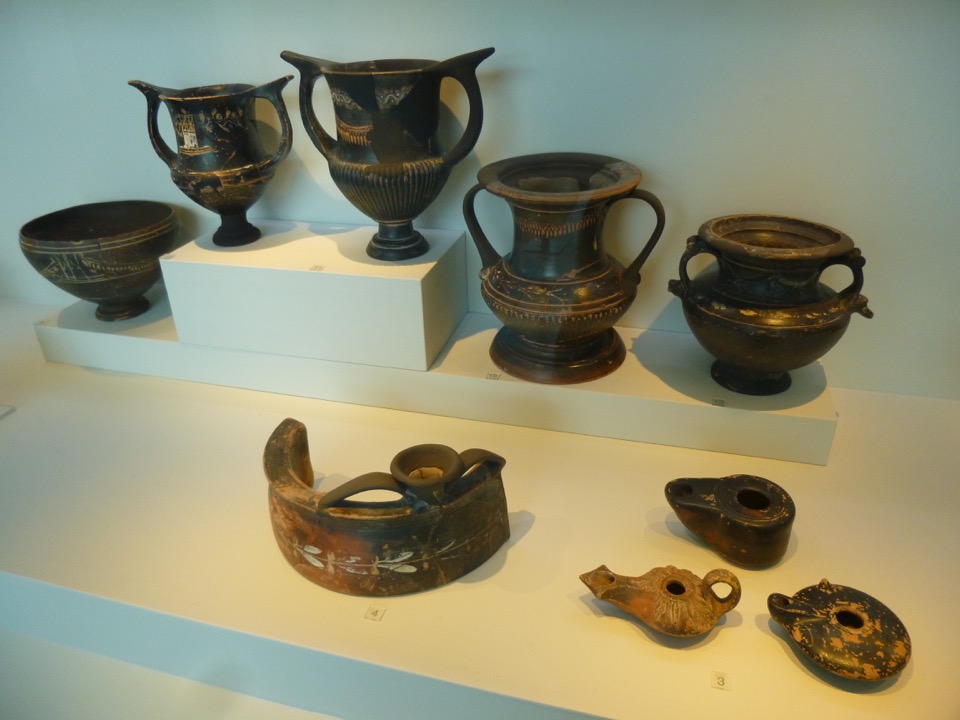 Banqueting vessels of the Hellenistic age
(3rd c BC)
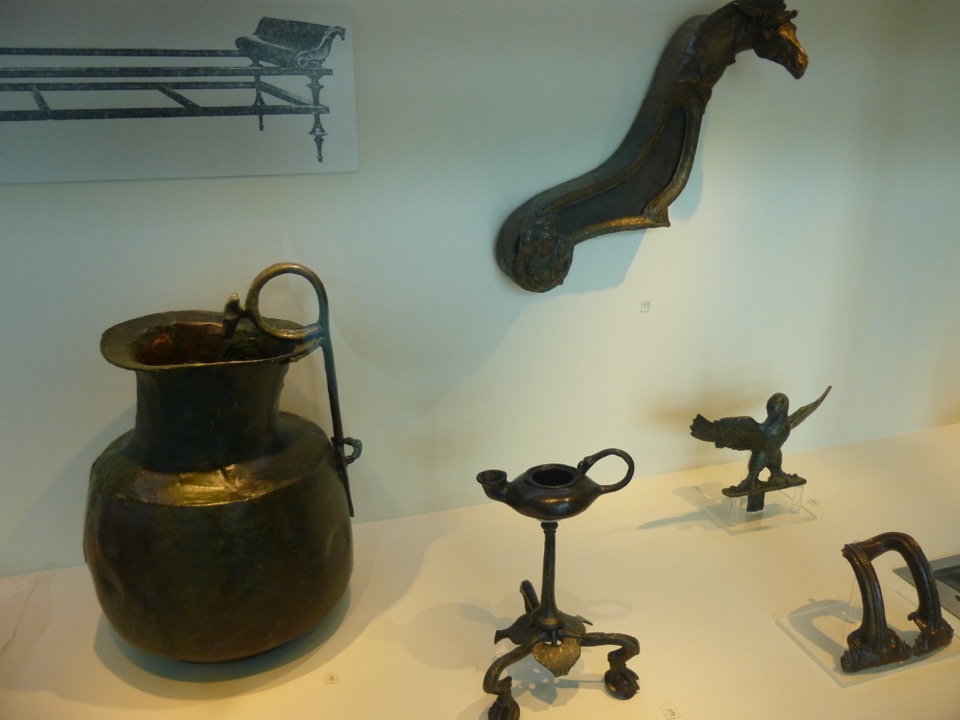 Bronze banqueting vessels of the Hellenistic age
(late 4th – early 1st c BC)
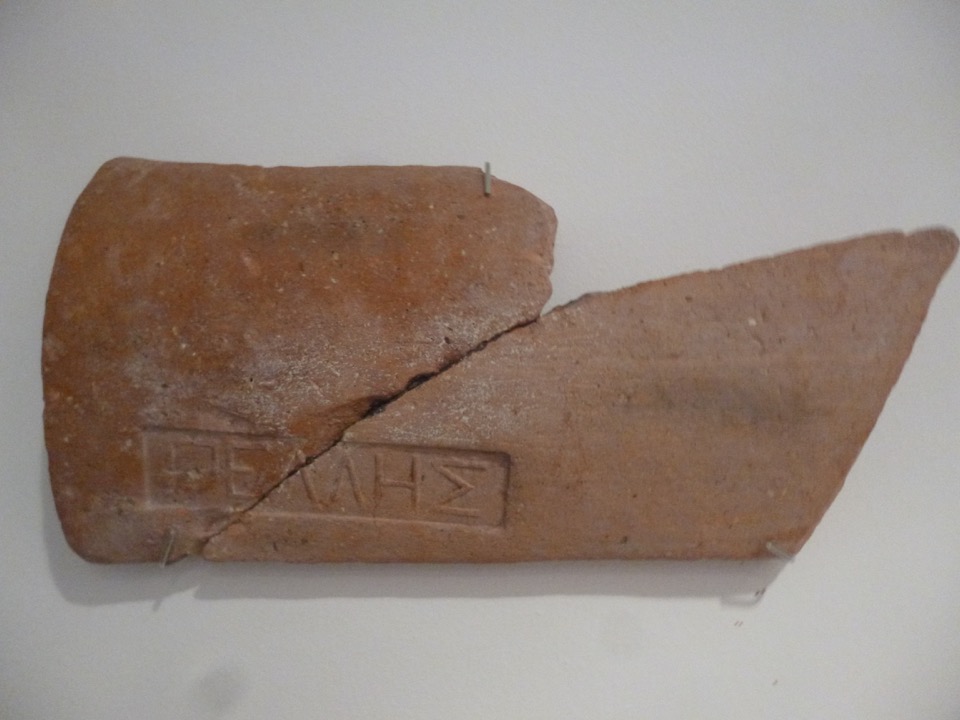 Stamped roof tiles bearing the inscription 
‘of Pella’
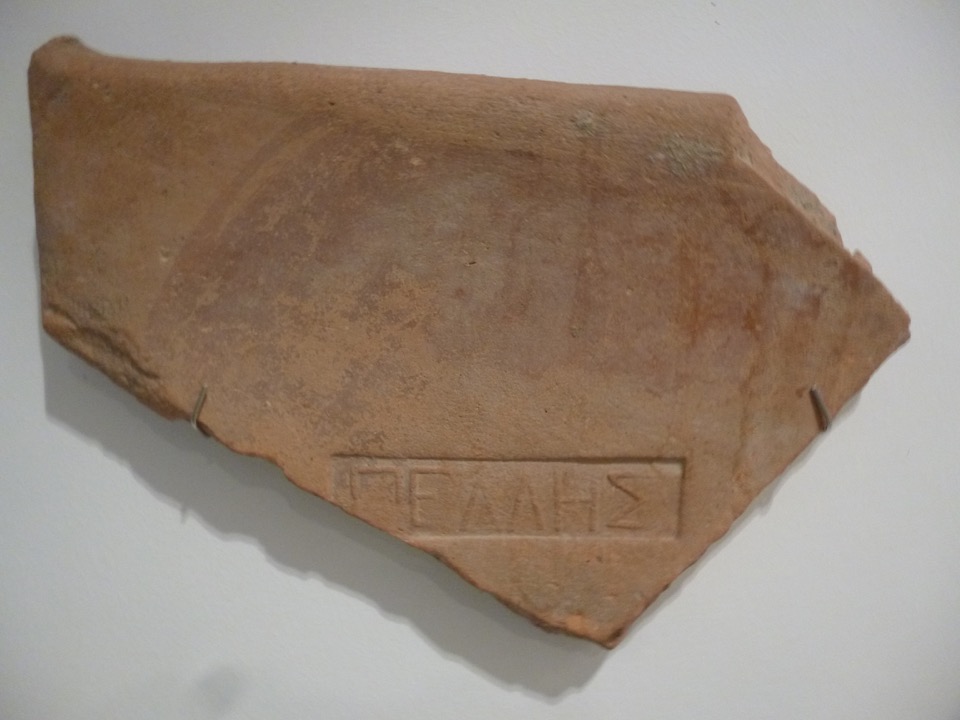 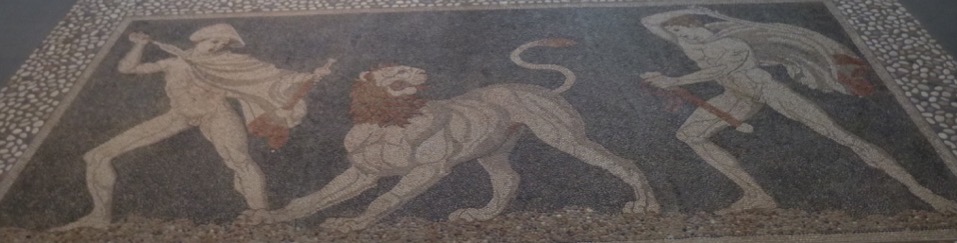 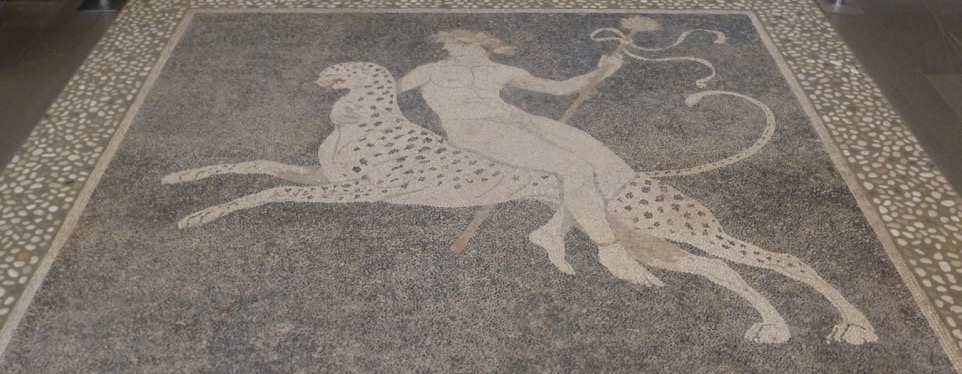 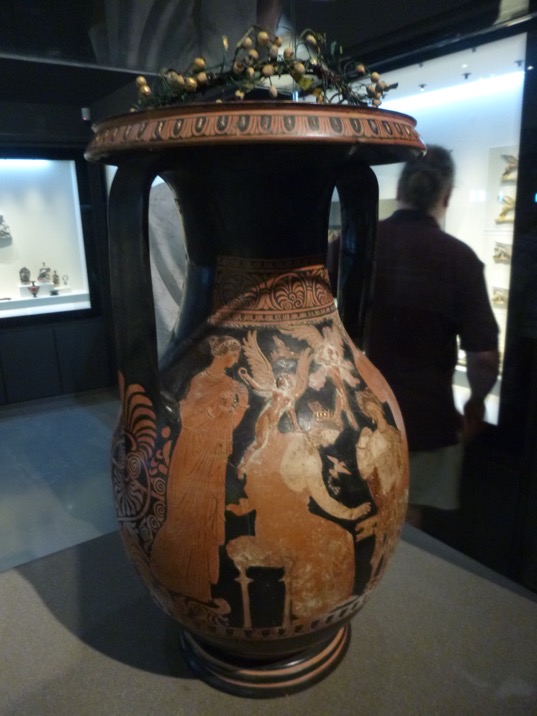 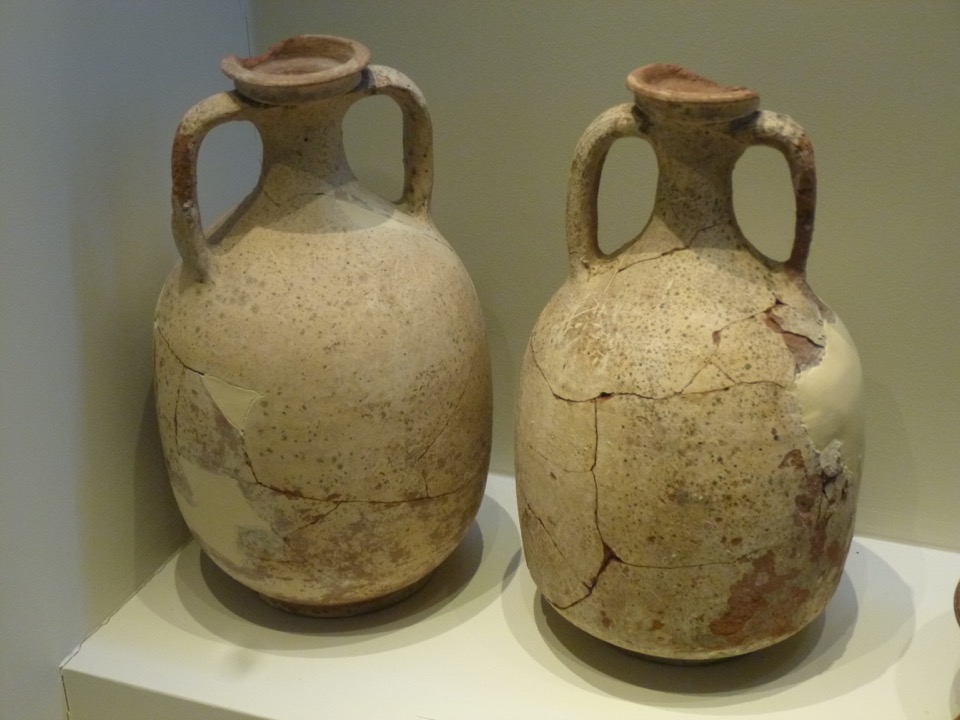 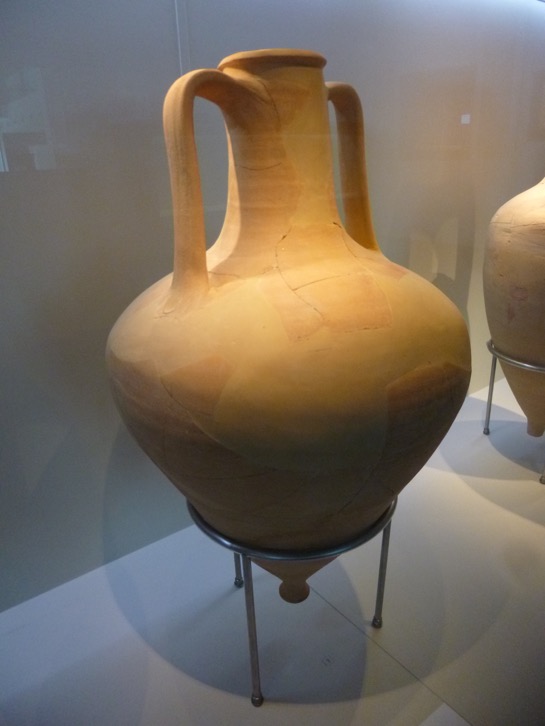 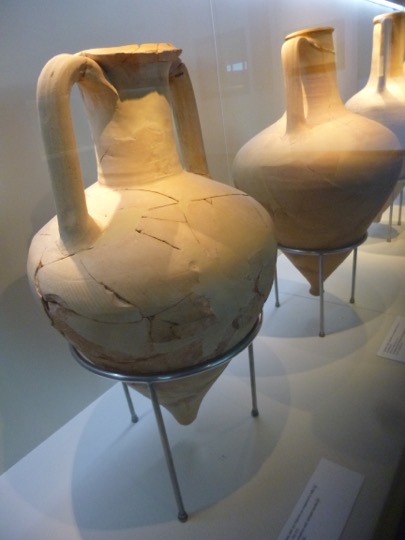 End 4th – early 3rd c BC
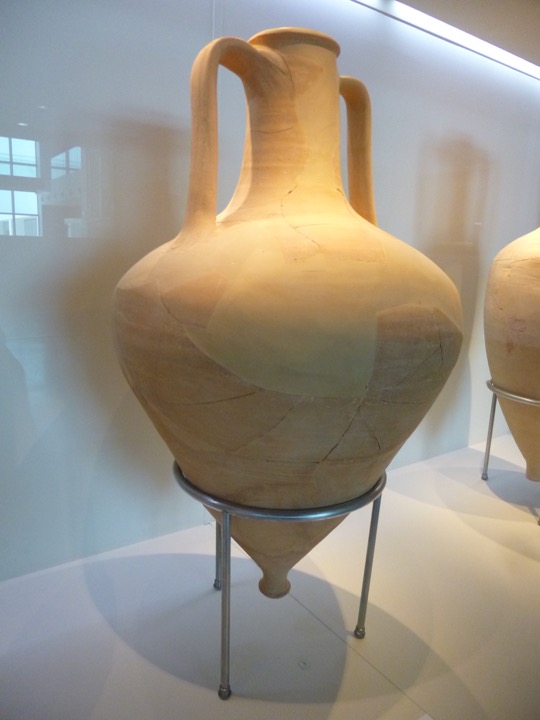 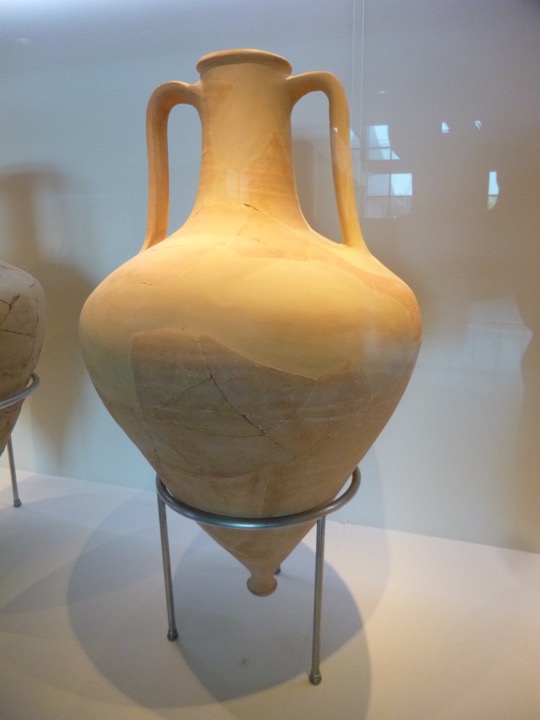 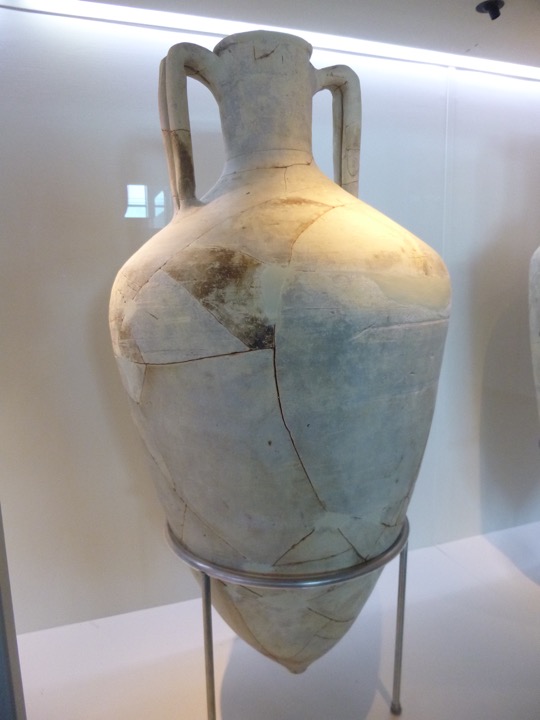 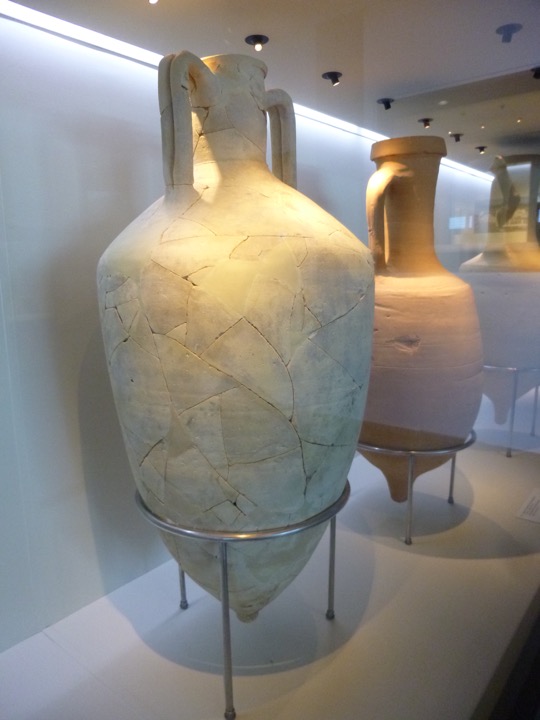 End 2nd – early 1st c BC
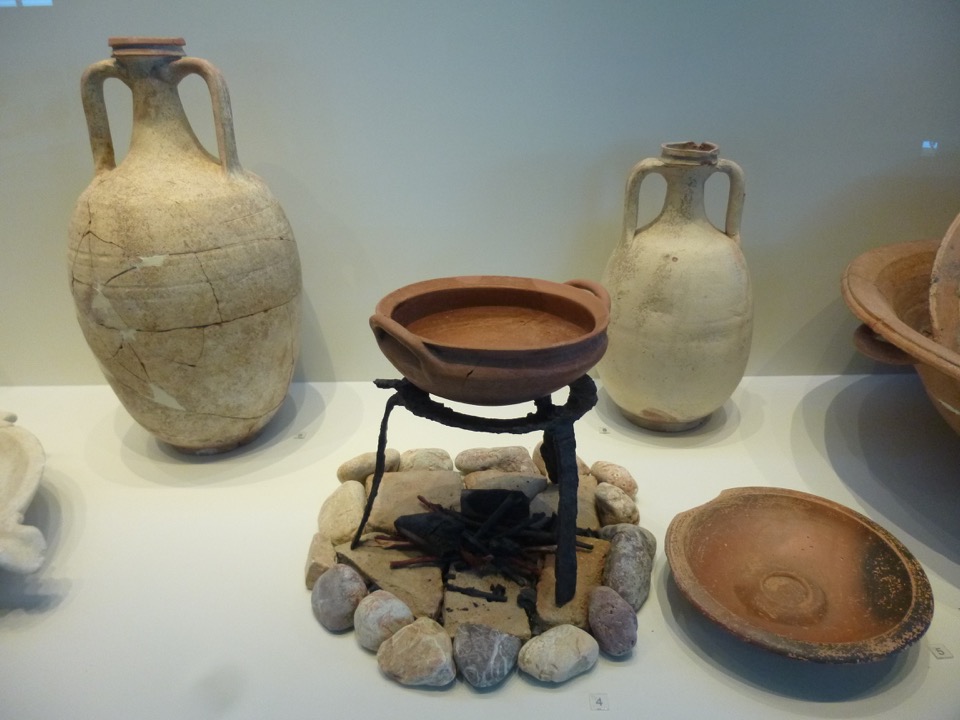 Every day dishes & utensils from an ancient house
Late 4th – early 1st c BC
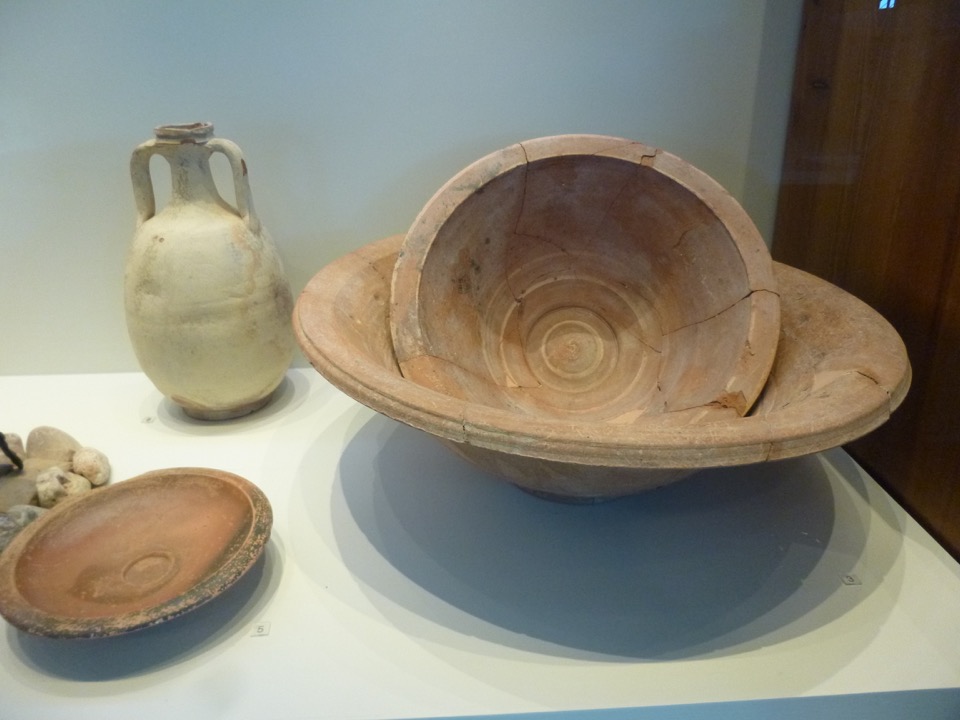 Every day dishes & utensils from an ancient house
Late 4th – early 1st c BC
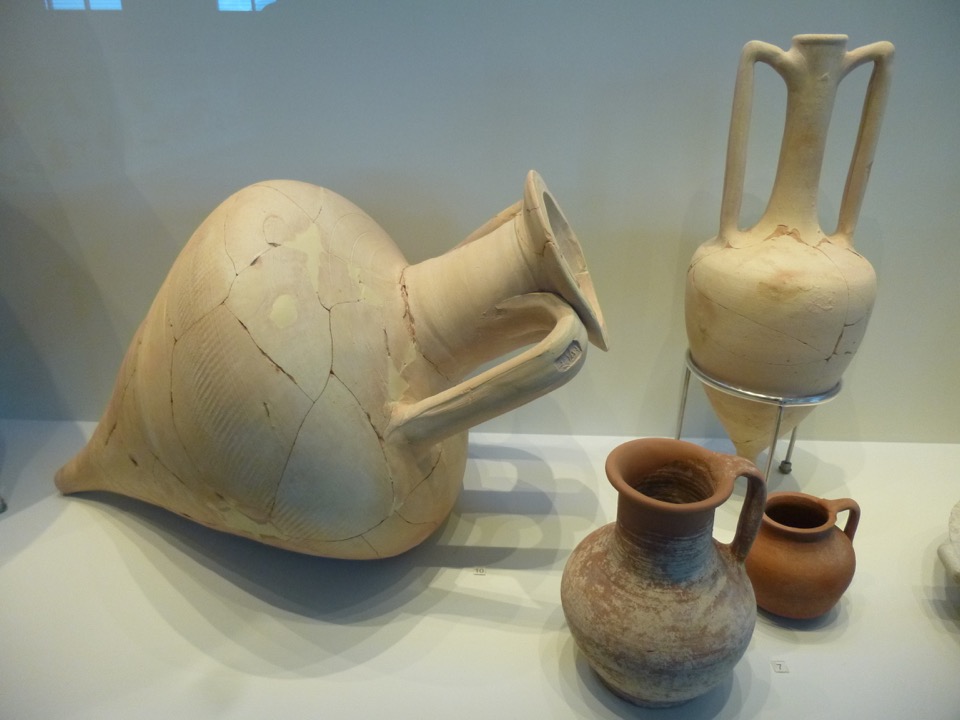 Every day dishes & utensils from an ancient house
Late 4th – early 1st c BC
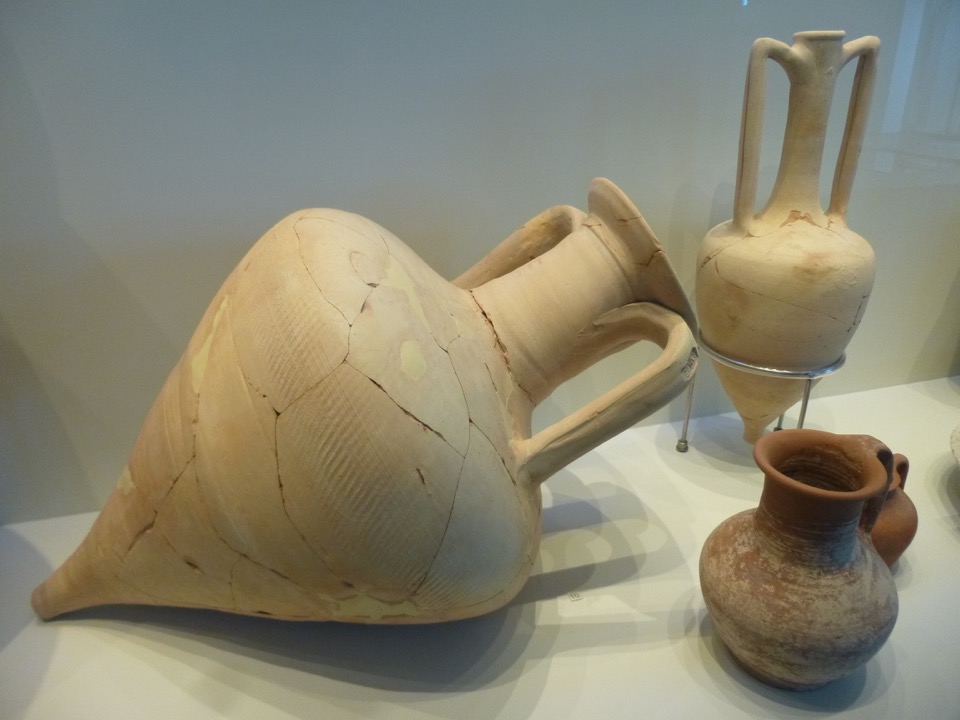 Every day dishes & utensils from an ancient house
Late 4th – early 1st c BC
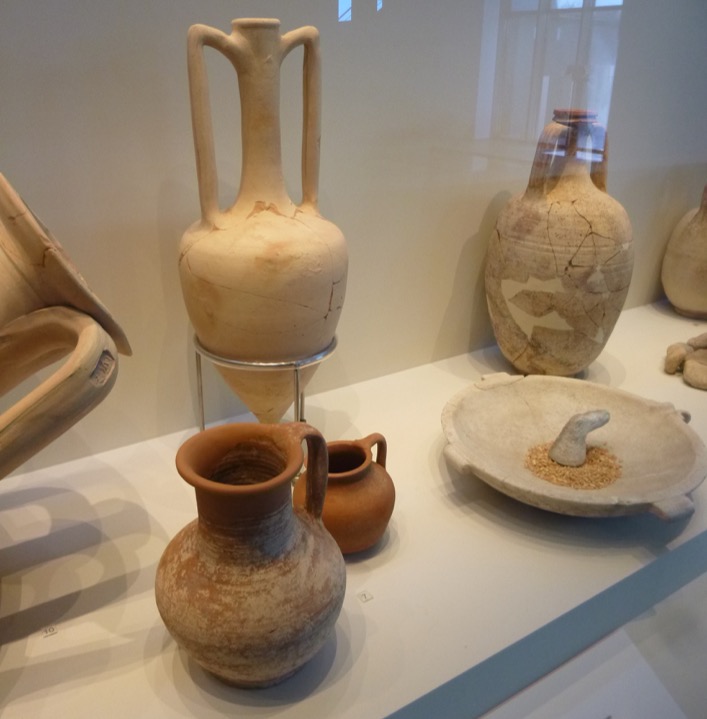 Every day dishes & utensils from an ancient house
Late 4th – early 1st c BC
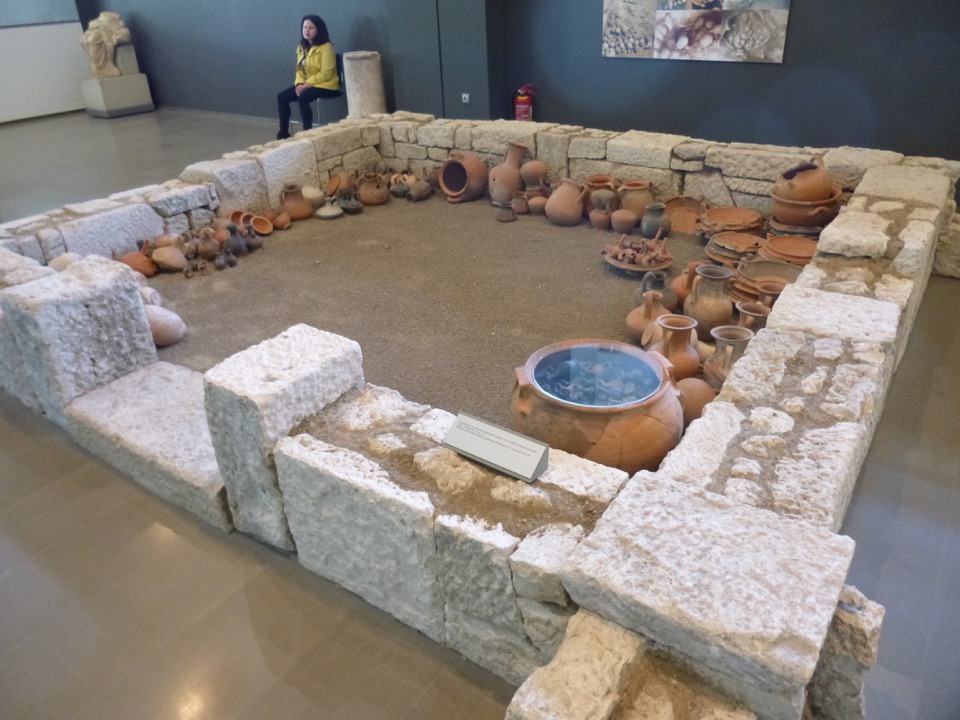 Reconstructed ceramic workshop – east wing of agora
Early  1st c BC
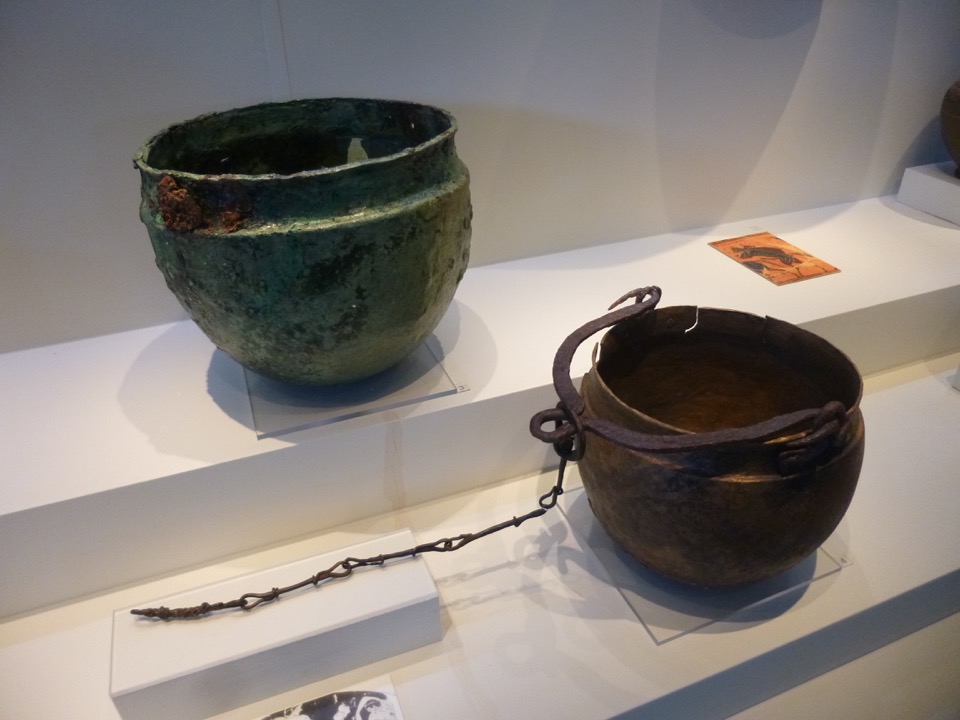 Vessels from the well in the agora
3rd c BC
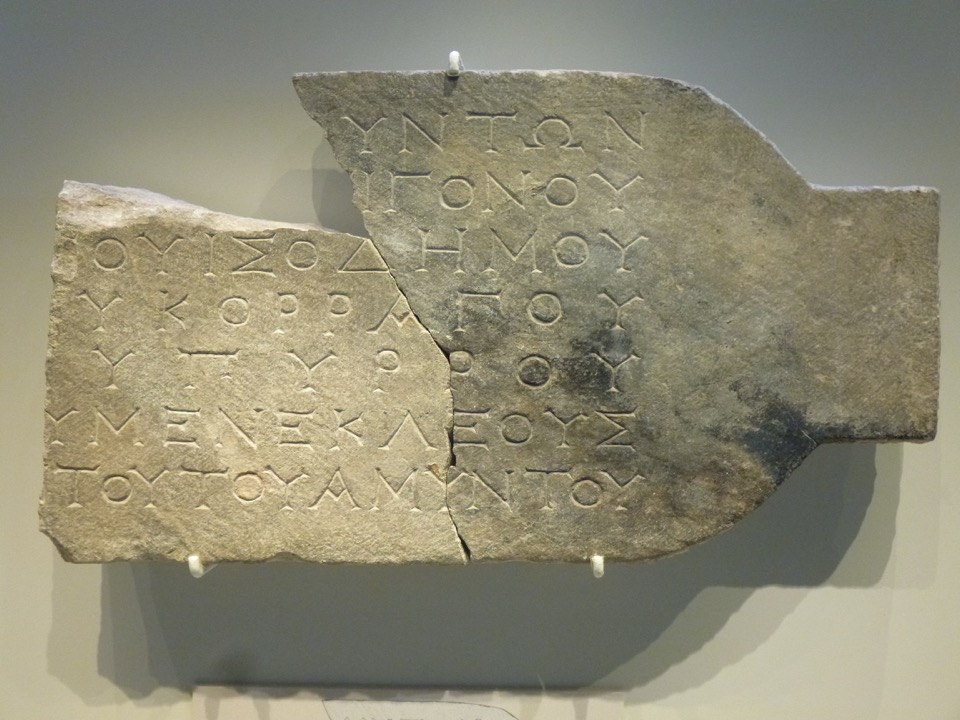 From the public archives 
inscription bearing names of six politicians
2nd c BC
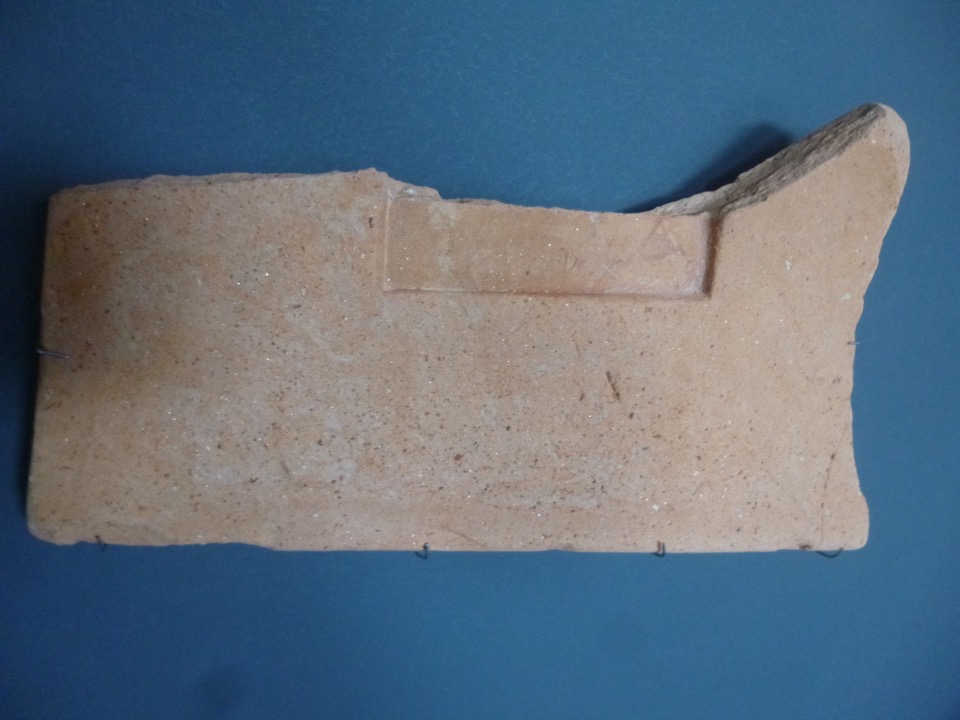 Tiles from palace of Pella bearing the inscriptions 
‘royal’ and ‘of Lysimachus’ 
(3rd-2nd c BC)
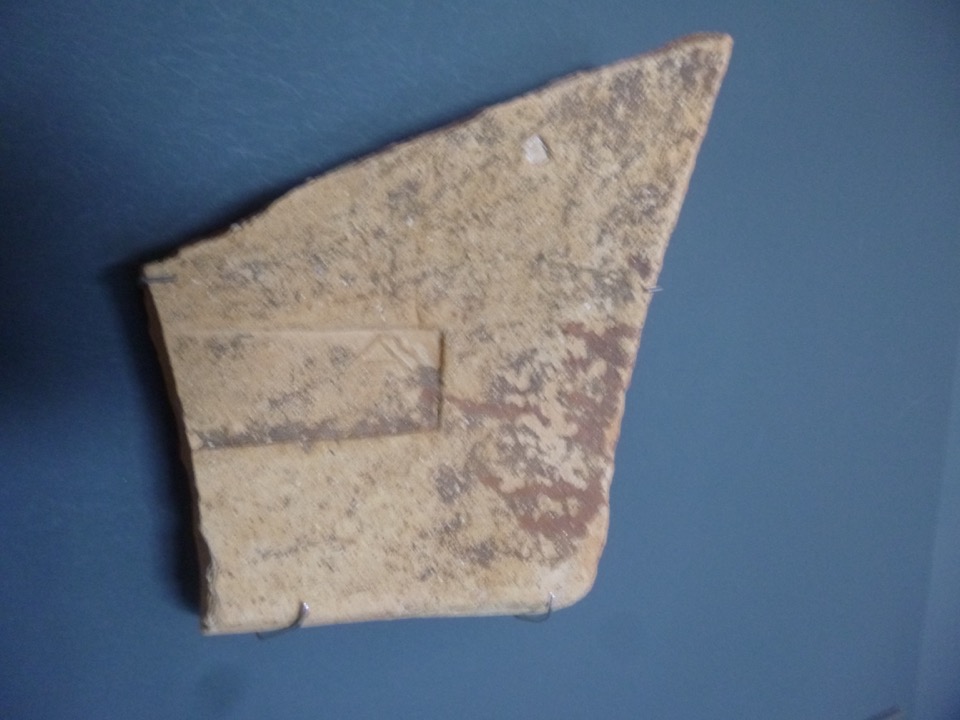 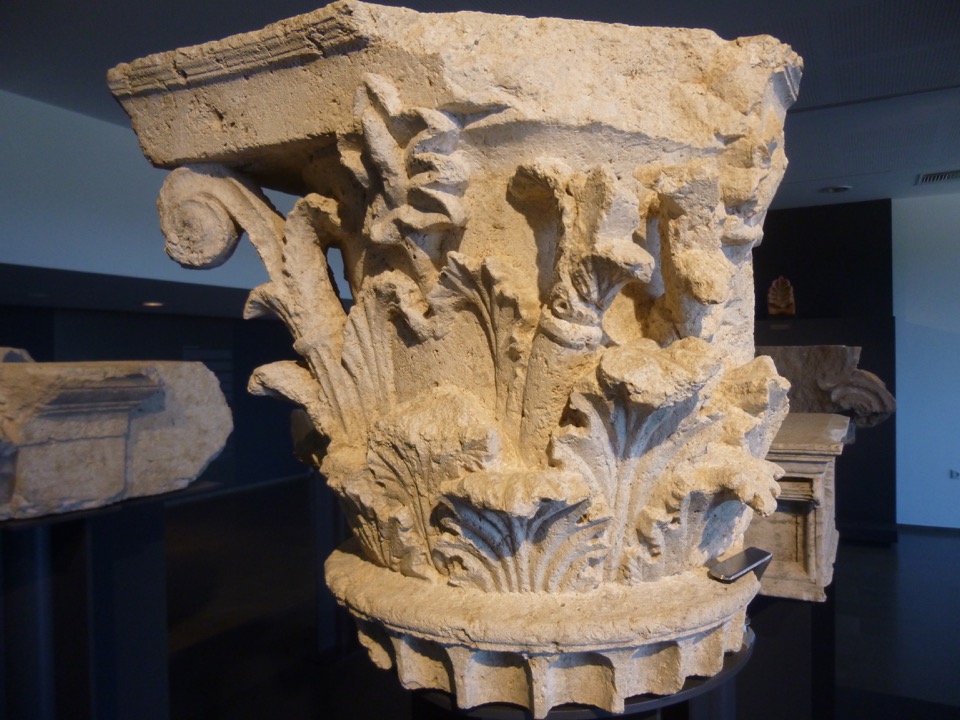 Corinthian pilaster
 from the youth palaestra (wrestling) school
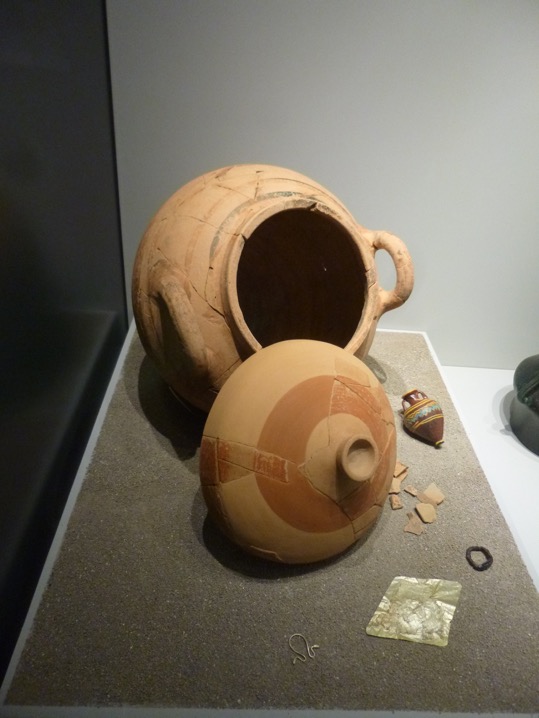 Palace Items
Female burial items – ash-container, gold mouthpiece, silver earrings (480-450 BC)
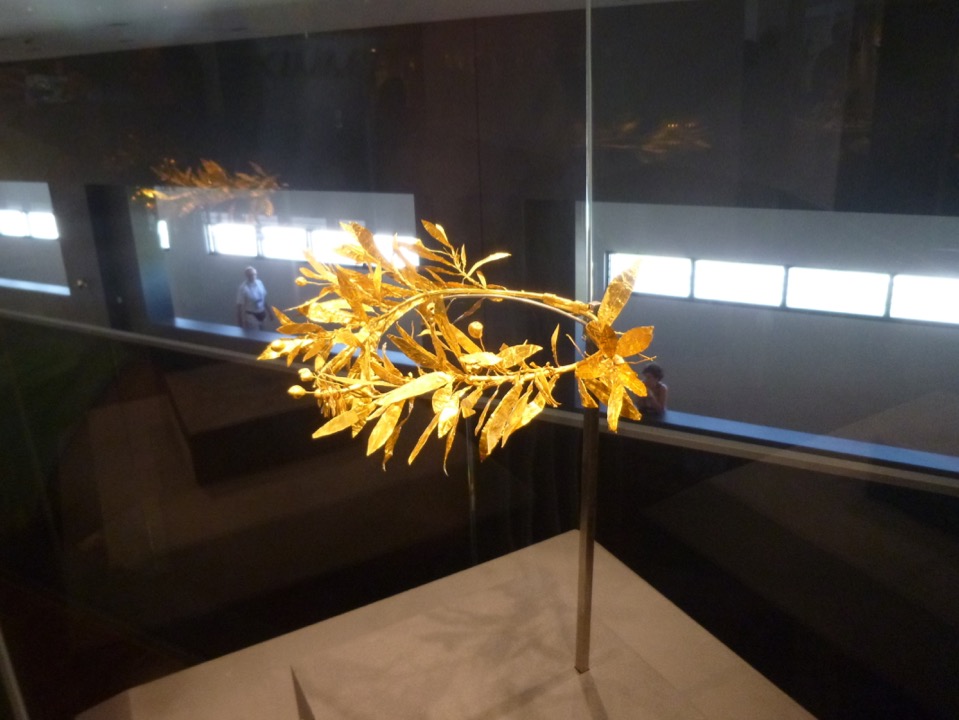 Gold myrtle wreath
(325-300 BC)
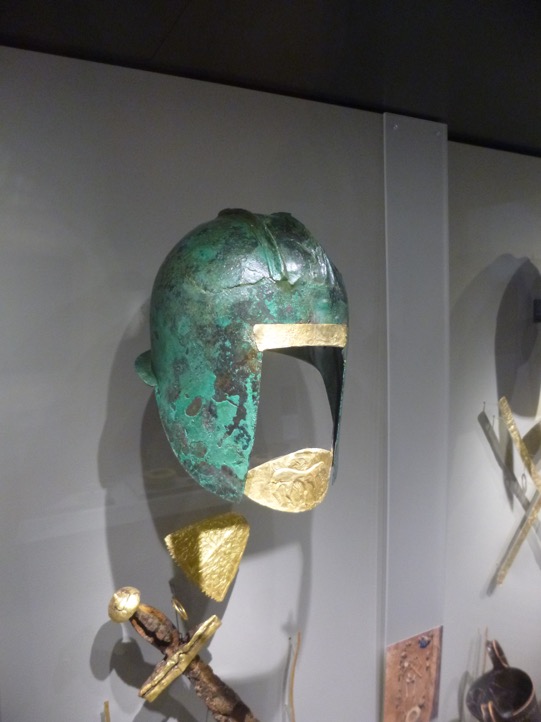 Male burial items – helmet, gold mouthpiece, iron sword (about 530 BC)
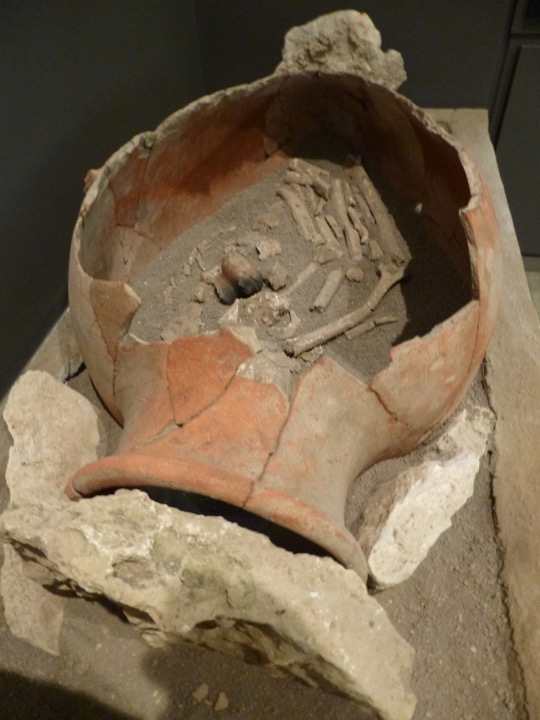 Burial items from the 3rd millennium BC
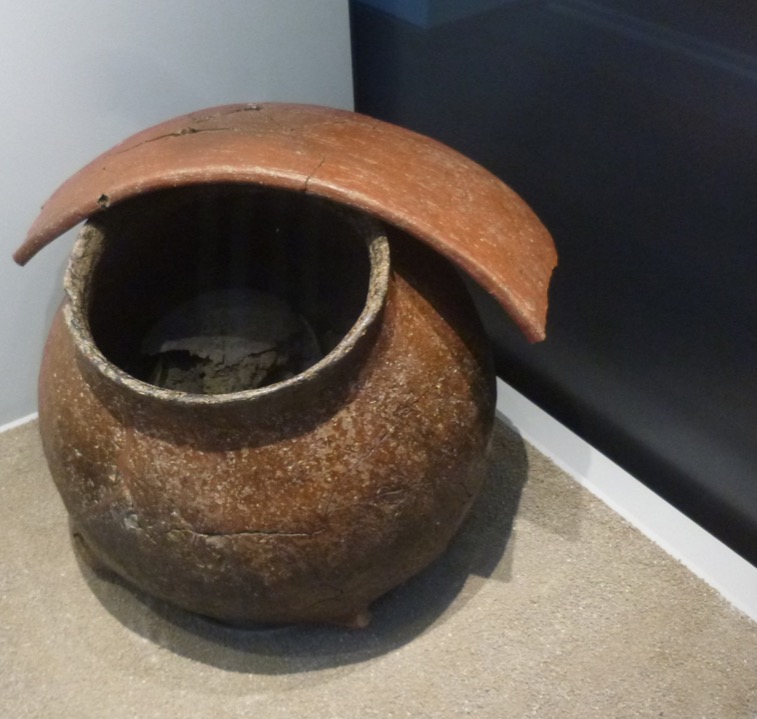 Infant burial in a vessels
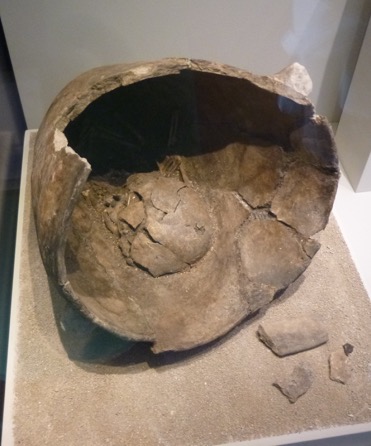 (2200-1800 BC)
(6500-5800 BC)